Datenschutz: Charta der Grundrechte der Europäischen Union (2009)
Art. 8 Schutz personenbezogener Daten
Jede Person hat das Recht auf Schutz der sie betreffenden personenbezogenen Daten.
Diese Daten dürfen nur nach Treu und Glauben für festgelegte Zwecke und mit Einwilligung der betroffenen Person oder auf einer sonstigen gesetzlich geregelten legitimen Grundlage verarbeitet werden. Jede Person hat das Recht, Auskunft über die sie betreffenden erhobenen Daten zu erhalten und die Berichtigung der Daten zu erwirken.
Die Einhaltung dieser Vorschriften wird von einer unabhängigen Stelle überwacht.
 Grundrecht auf Datenschutz

 Verbot mit Erlaubnisvorbehalt



 Datenschutzkontrolle
 	geschützt werden nicht Daten sondern Grund- / Persönlichkeitsrechte
1
Rechtliche Grundlage des Datenschutzes
Grundrechtecharta der Europäischen Union (Lissabon 2009):
Art. 8 Schutz personenbezogener Daten
Jede Person hat das Recht auf Schutz der sie betreffenden personenbezogenen Daten.
Diese Daten dürfen nur nach Treu und Glauben für festgelegte Zwecke und mit Einwilligung der betroffenen Person oder auf einer sonstigen gesetzlich geregelten legitimen Grundlage verarbeitet werden. Jede Person hat das Recht, Auskunft über die sie betreffenden erhobenen Daten zu erhalten und die Berichtigung der Daten zu erwirken. …
 	Grundrecht auf Datenschutz
 	„Fairness“
	(ehrlich, gewissenhaft)
Verbot mit Erlaubnisvorbehalt

 	Transparenz
…
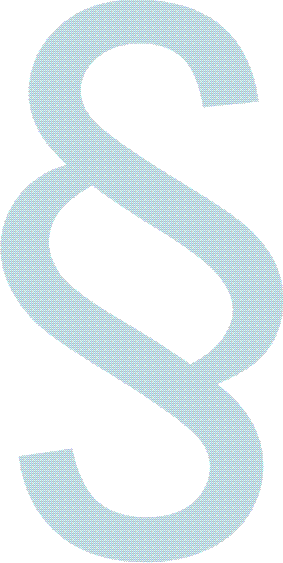 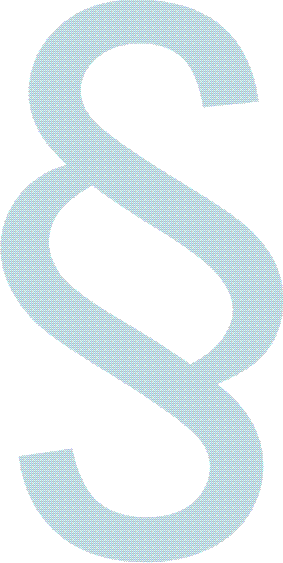 Konkretisierung i. d. EU-Datenschutz-Grundverordnung − DSGVO(EU 2016/679, diese gilt ab 25. Mai 2018)
2
Zentrale Grundlage des Datenschutzes
Verbot mit Erlaubnisvorbehalt

Jede Erhebung, Speicherung und Verarbeitung personenbezogener Daten ist verboten! 
Ausnahmen von diesem Grundsatz sind nur erlaubt wenn
sie ist durch eine Gesetzesvorschrift geregelt sindoder 
die betroffene Person ihre Einwilligung gegeben hat.
Grundsätze des Datenschutzes
Datenschutz ≠ Schutz von Daten (Datensicherheit ist eine Teilmenge)
Datenschutz ist ein Persönlichkeitsrecht und soll vor sozial unerwünschter Beeinträchtigung durch Datenverarbeitungen schützen.
Informationelle SelbstbestimmungJede(r) hat das Recht „grundsätzlich selbst über die Preisgabe und Ver-wendung seiner persönlichen Daten zu bestimmen.“ (Volkszählungsurteil 1983)
Verbot mit ErlaubnisvorbehaltJede Erhebung, Speicherung und Verarbeitung personenbezogener Daten ist grundsätzlich verboten!
Ausnahmen von diesem Grundsatz sind nur erlaubt wenn
sie ist durch eine Gesetzesvorschrift geregelt sindoder 
die betroffene Person ihre Einwilligung gegeben hat.
Gesetzliche Regelungen zum  Datenschutz
Deutschland
Bundesdatenschutzgesetz (BDSG)
16 Landesdatenschutzgesetze
spezifischer Datenschutz 
Telemediengesetz (TMG)
Telekommunikationsgesetz (TKG)
Sozialgesetzbuch (SGB X, Sozialdatenschutz)
…
Europäische Union
Datenschutzrichtlinie (95/46/EG)
auch hier spezifische Regelungen
Richtlinie 2002/58/EG (Datenschutzrichtlinie für elektronische Kommunikation)
Cookie-Richtlinie (2002/58/EG, Änderung: 2009/136/EG )  
…
Ab 25. Mai 2018 gilt innerhalb der Europäischen Union die
         Datenschutz-Grundverordnung (EU 2016/679 v. 27.4.2016).
Sie gilt unmittelbar in allen Mitgliedstaaten.
Öffnungsklauseln für einzelne Bereiche: Beschäftigtendatenschutz, Forschung, …
5
Datenschutz und IT-Sicherheit
Datenschutz ≠ Schutz von Daten
Datenschutz ist ein Persönlichkeitsrecht und soll vor sozial unerwünschter Beeinträchtigung durch Datenverarbeitungen schützen.
Grundlage des Datenschutzes ist die
Informationelle Selbstbestimmung
„Jede(r) hat das Recht „grundsätzlich selbst über die Preisgabe und Ver-wendung seiner persönlichen Daten zu bestimmen.“ (Volkszählungsurteil 1983)
Datenschutz schützt Personen (Betroffene)
Daten-/Informations-/IT-Sicherheit
schützt Organisationen
Gemeinsamkeiten aber auchInteressenkonflikte
6
Regelungen des Datenschutzes − Ordnungsmäßigkeit der Datenverarbeitung
Rechtmäßigkeit („Verbot mit Erlaubnisvorbehalt“)Rechtsgrundlage oder informierte, freiwillige, widerrufbare Einwilligung
Zweckbindung / Minimalität / Erforderlichkeit nur notwendige Datenverarbeitung und nur für den Erhebungszweck
Transparenz und Rechte der BetroffenenErhebung mögl. beim Betroffenen, Unterrichtung / Benachrichtigung, Recht auf Auskunft, Sperrung und Löschung
angemessener Schutz der DatenIT-Sicherheit und organisatorische Regelungen
KontrolleVerarbeitung unterliegt interner und externer Kontrolle
angelehnt an Bizer, J.: Sieben Goldene Regeln des Datenschutzes. DuD 31(5), 350-356 (2007)
Die Grundsätze des Datenschutzes bleiben in der DS-GVO bestehen.
7
[Speaker Notes: Datenschutz muss einfach sein, wenn er erfolgreich vermittelt werden soll]